European Imperialism in Africa
What is Imperialism?
Imperialism is the practice of a stronger country taking over a weaker country for economic gains
European Motives ( Why did they want to Come Africa?)
Economic
Raw material ( rubber, wood, diamonds, gold, fabric)
Political
Nationalism- pride in your country
Many nations were competing against one another in order to become more powerful
Religious
Europeans felt it was their “duty” to spread Christianity 
Wanted to set up western values so the African could adopt European way
Why was it so easy for the Europeans?
New technology
Maxim gun
Medical knowledge
New medicine to fight disease like malaria 
Ultimately the Africans were no match for these new inventions
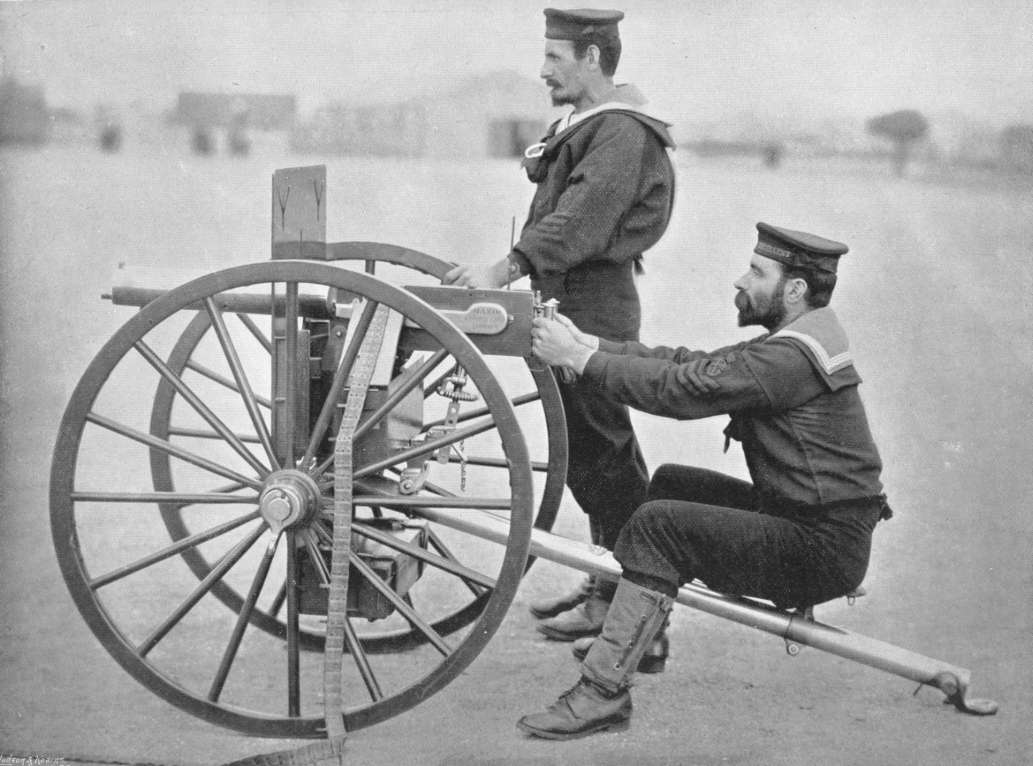 Berlin Conference
King Leopold of Belgium and the Congo Basin
Starting trouble among European nations
Violated human rights of Africans while making them work to produce rubber and ivory
10 million are estimated to have died
14 European Nations met to divide up Africa among themselves
Ethiopia and Liberia were the only 2 nations not colonized by the Europeans  
NO AFRICANS WERE INCLUDED
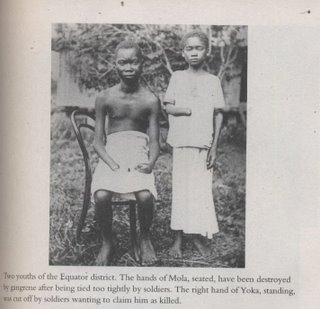 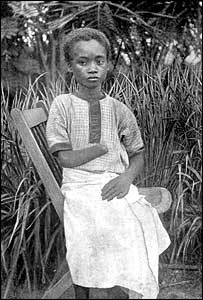 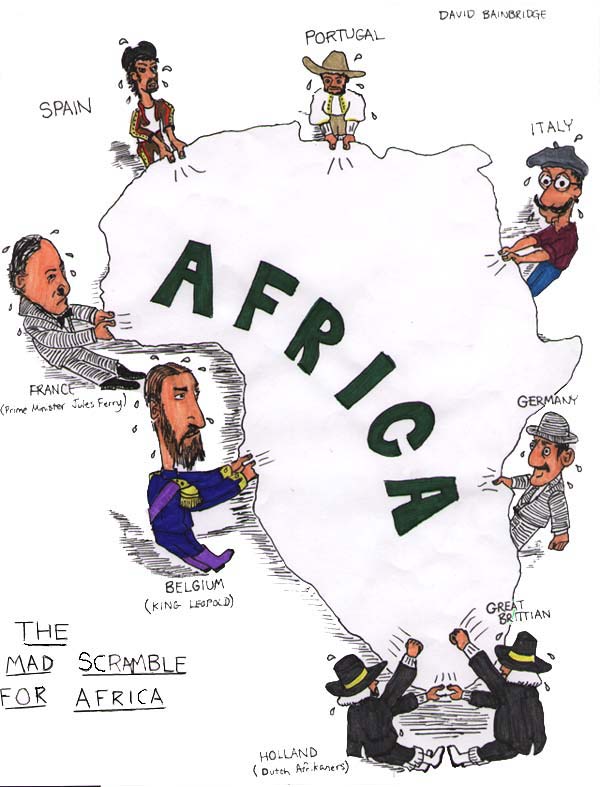 Effects of European Rule
New government systems
Direct Rule- European nations sent over a governor to rule
Indirect Rule-European nations left local leaders in charge 
Money system
Moved from bartering to money economy
Education
Schools set up
Taught European languages and history
Educating new African leaders for the future
Transportation and Communication systems
Railroads
roads
Hospitals
Use the following words to create a summary on Imperialism in Africa
Imperialism 	Africa		Colonization 
Berlin Conference  	Economic    Free nations
Political 		Religious 			Medicine
Maxim Gun 	Medicine 		King Leopold
Congo 		Human Rights 		14
European 		Direct Rule		Indirect Rule
Positive impacts		Negative impacts